(VII.) Elektrokardiografie
Fyziologie - cvičení
Elektrokardiografie
Definice:
 záznam elektrické aktivity srdce z povrchu těla
(záznam el. aktivity srdce se dá pořídit i z jícnových svodů 
nebo samotného povrchu srdce, ale pro tyto metody jsou používána
jiná pojmenování)

Pojmy
převodní systém srdce
potřeby pro záznam EKG
unipolární a bipolární svody
Končetinové unipolární a bipolární svody;
	 hrudní svody unipolární
srdeční vektor, elektrická osa srdce
Převodní systém srdeční
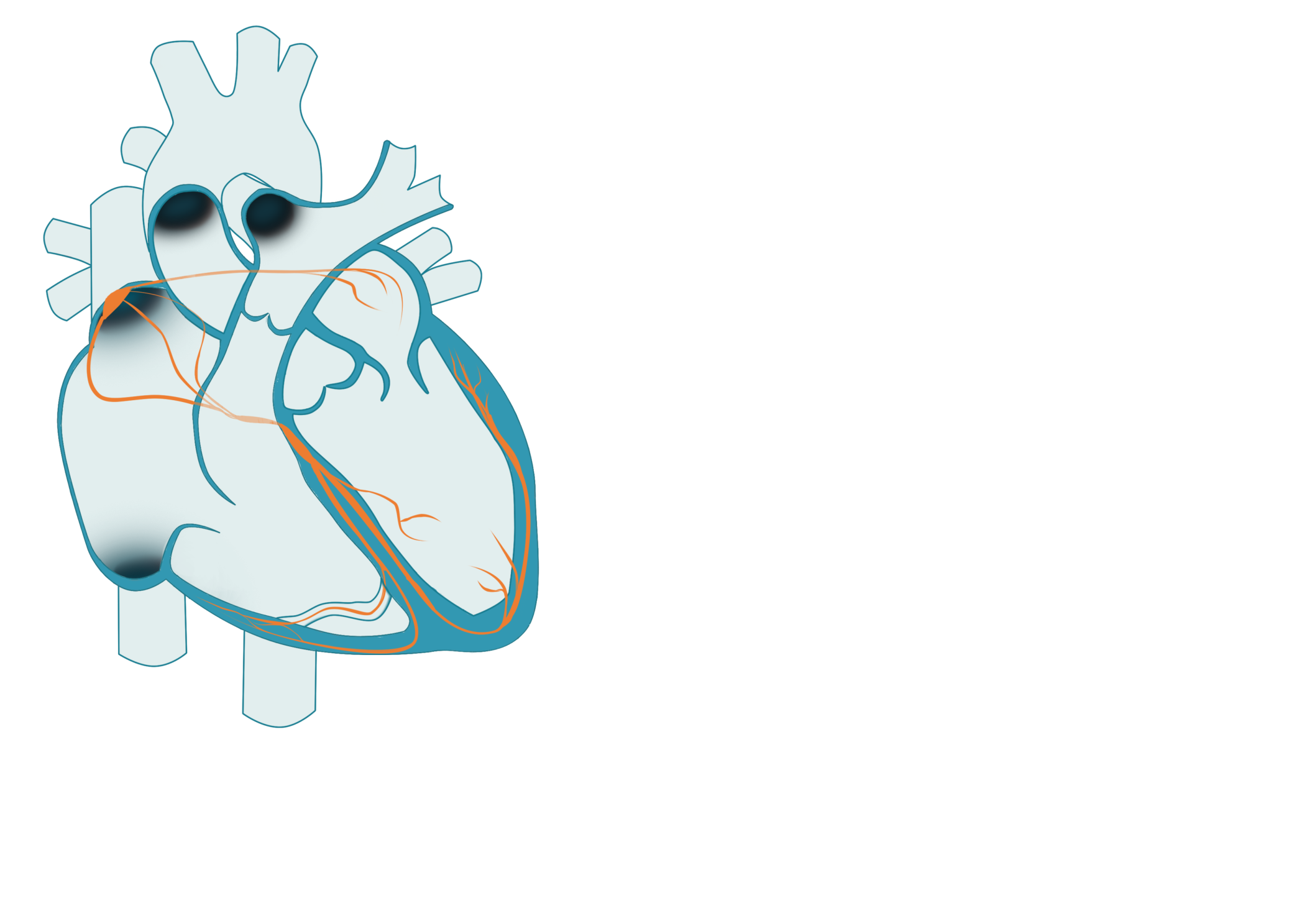 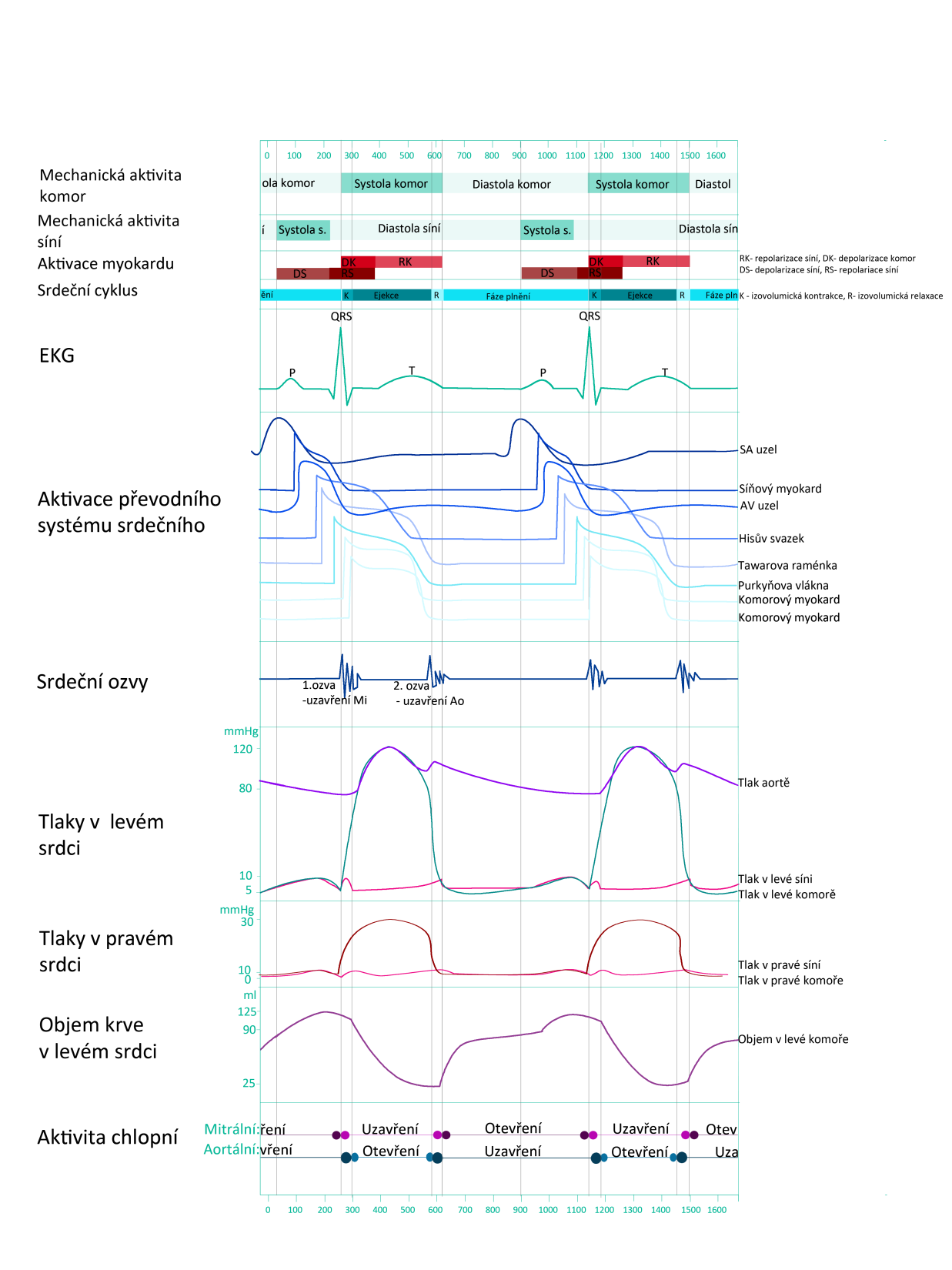 Sinoatriální uzel (SA)
SA uzel
Preferenční síňové dráhy
síňový myokard
Atrioventrik. uzel (AV)
AV uzel
Hisův svazek
Tawarova raménka
Hisův svazek
Purkyňova vlákna
komorový myokard
Purkyňova vlákna
Tawarova raménka
Elektrický dipól
Elektroda: snímá elektrický potenciál (Φ)
Elektrický svod: spojení dvou elektrod (způsob jejich zapojení)
Snímá napětí mezi elektrodami
Napětí: rozdíl el. potenciálů (V= Φ1- Φ2)
elektroda
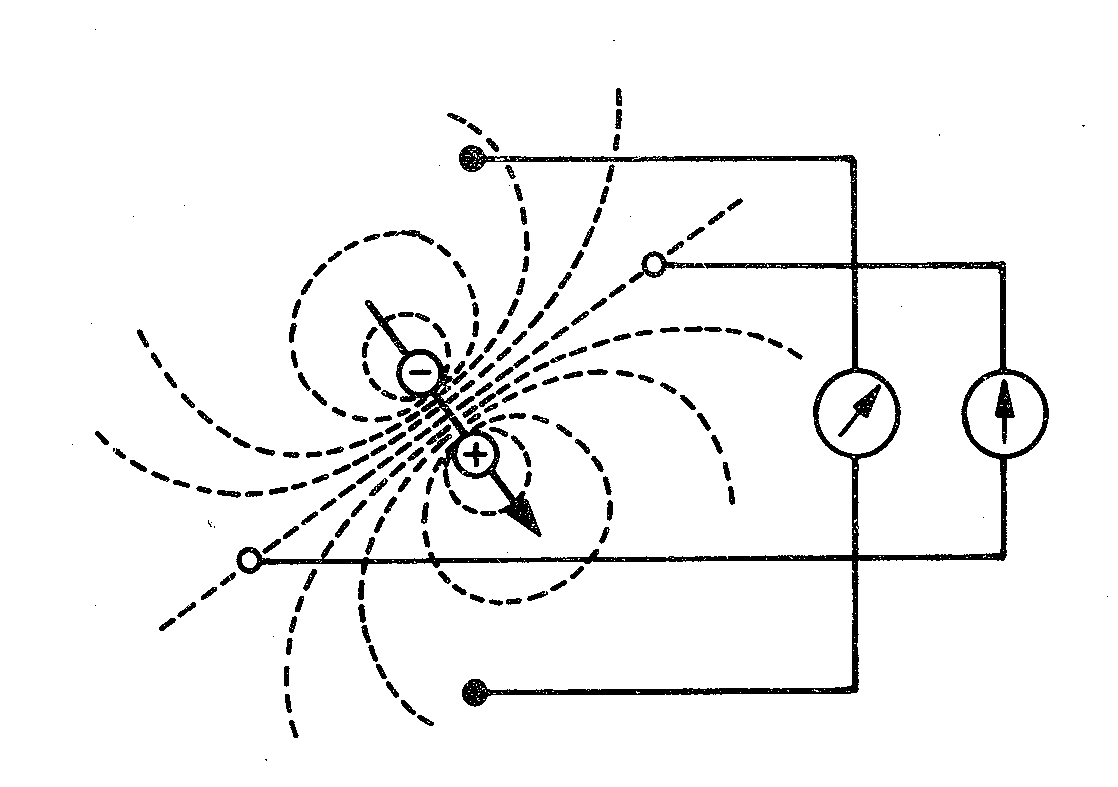 Φ2
svod
Φ1
Einthovenův trojúhelník (standardní - končetinové, bipolární svody)
I
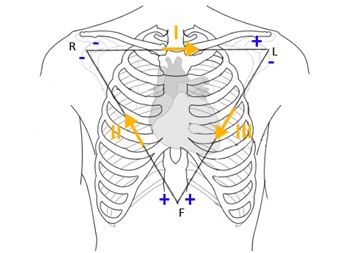 R
L
II
III
Bipolární svody: obě elektrody jsou aktivní (obě mají proměnný el. potenciál)
F
Goldbergerovy svody(augmentované - končetinové, unipolární svody)
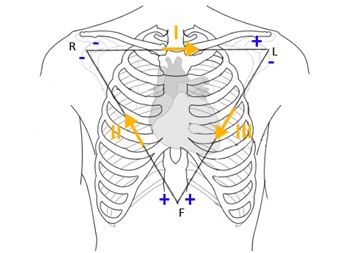 R
L
avR
aVL
Unipolární svody: jedna elektroda je aktivní  (proměnný el. potenciál) a druhá je neaktivní (konstantní el. potenciál, obvykle 0 mV)

Aktivní elektroda je vždy kladná
aVF
F
Hrudní svody
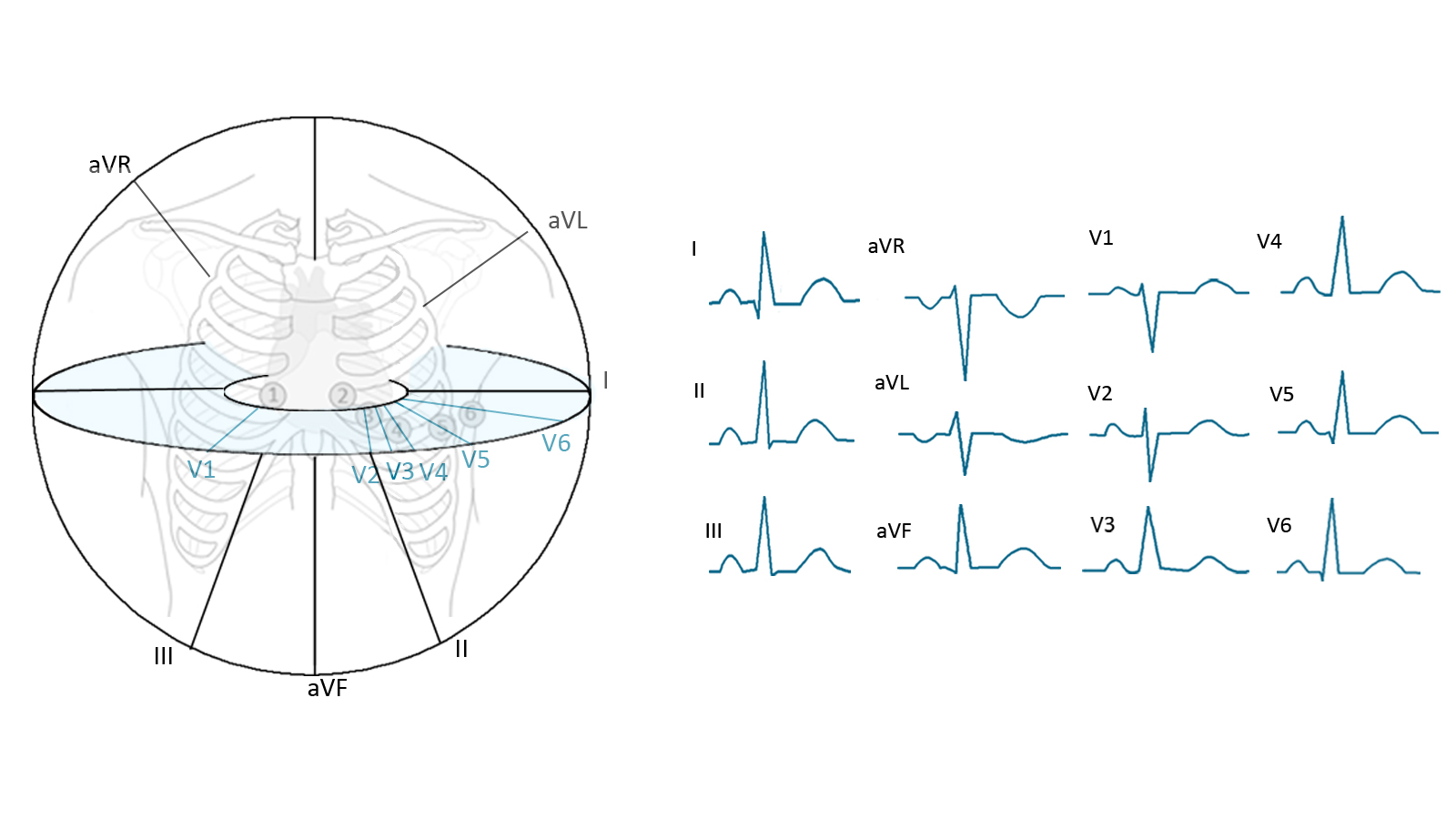 Wilsonova svorka
R
R
hrudní elektroda
Hrudní svod: spojení hrudní elektrody a Wilsonovy svorky

Unipolární svody: aktivní je hrudní elektroda (kladná) a neaktivní je Wilsonova svorka (el. potenciál 0 mV)
1
2
3
4
5
6
R
Svody podle Cabrery
+
+
+
I
–
+
–
L
R
–
-
-
-
–
aVR
aVL
–
–
+
+
-30°
aVL
–
+
0°
I
III
II
–
aVF
–
aVR
+
30°
+
+
+
II
III
+
aVF
60°
F
120°
90°
Rozměření EKG
(pozor na pojmy interval a úsek!)
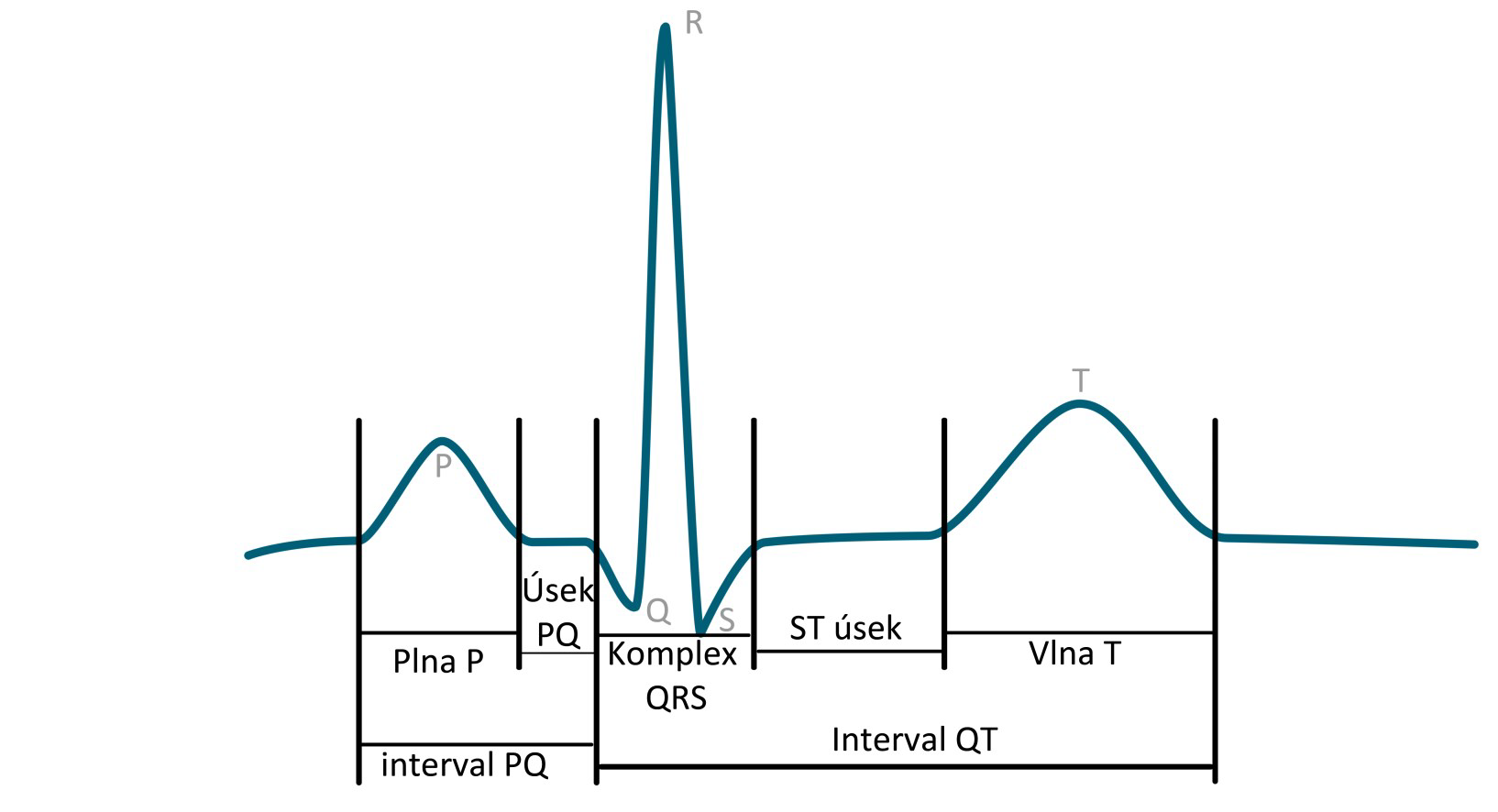 Elektrická osa srdeční
L
R
I
Průměrná výchylka komplexu QRS v každém svodu
+
–
3. Zakreslení výsledné sumy do trojúhelníku
2. Suma QRS komplexu 
(suma kladných a záporných malých čtverečků od izolinie;
1 čtvereček=1mm).
–
–
1.  Nalezení I,II a III svodu
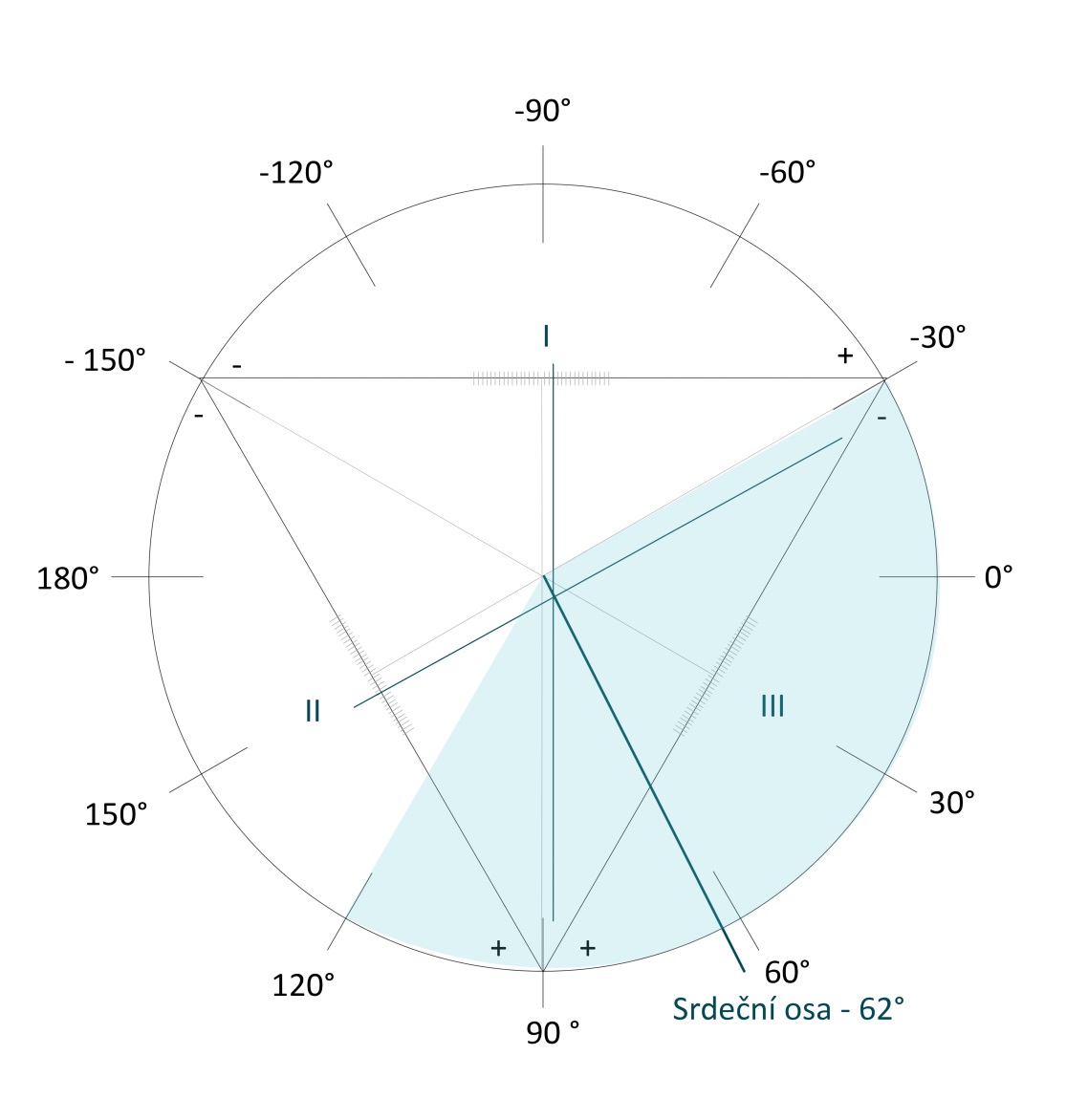 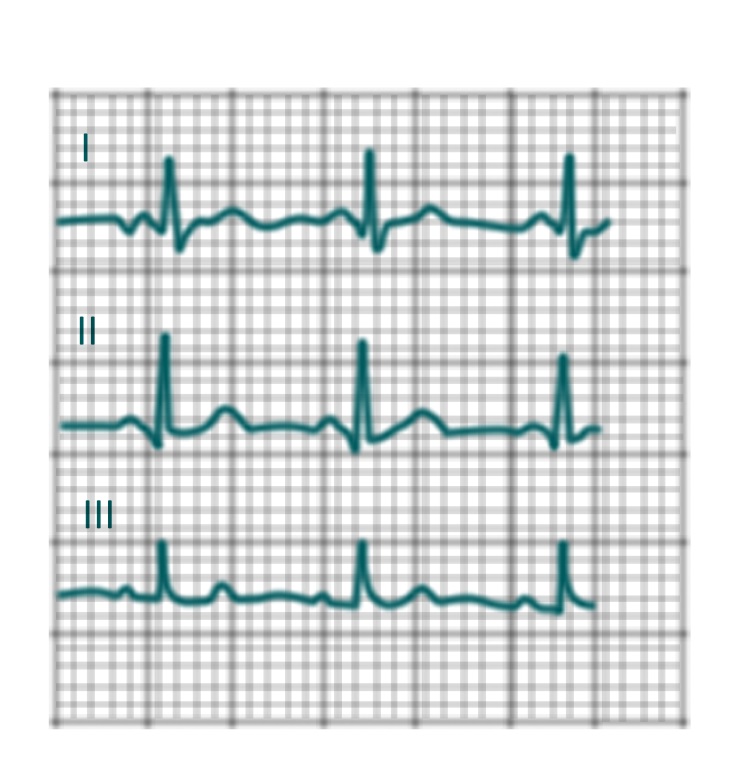 3
II
III
5
+
+
Fyziologické rozmezí: -30° až +110°
F
Diagnostické využití EKG
Atrioventrikulární blokáda: porucha převodu vzruchu ze síní na komory
Arytmie: porucha srdečního rytmu
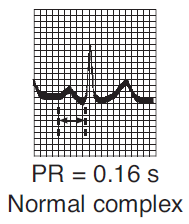 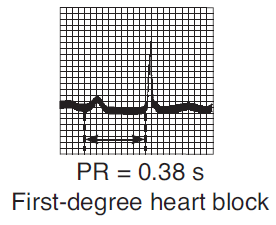 Fibrilace: nesynchronizovaná aktivita kardiomyocytů
síňová fibrilace
(chybí P, „zubatá“ izolinie,  RR nepravidelné, frekvence 80 – 180 bpm)
AV blok I. stupně (prodloužení převodu vzruchu ze síně na komory, prodloužený PQ int.)
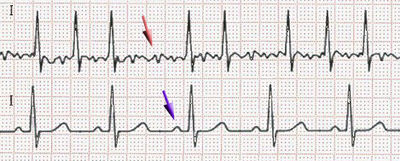 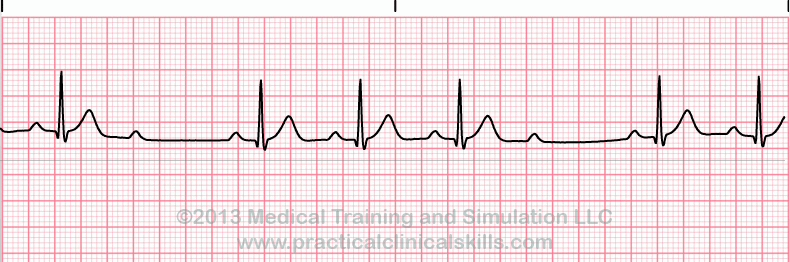 fibrilace síní
AV blok II. stupně
P
P
P
P
P
P
fyziologie
(některé vzruchy se nepřevedou: výskyt P, po kterých nenásleduje QRS)
komorová fibrilace
(srdce nefunguje jako pumpa, poškození mozku po 3 – 5 minutách fibrilace)
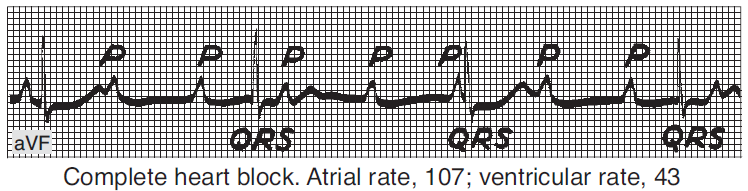 AV blok III. stupně
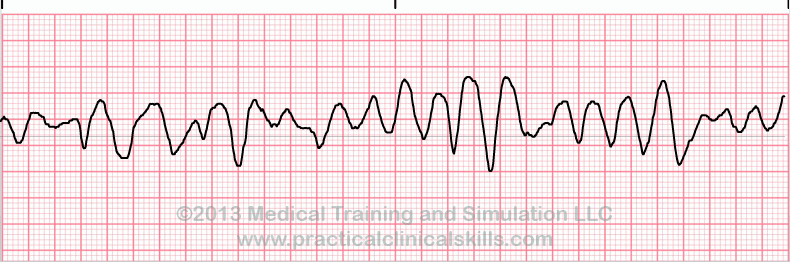 Kompletní blokáda převodu vzruchů ze síní na komory, P a QRS se objevují nesynchronizovaně
https://upload.wikimedia.org/wikipedia/commons/thumb/6/64/Afib_ecg.jpg/400px-Afib_ecg.jpghttp://www.qureshiuniversity.com/Ventricular%20Fibrillation.gif
https://ekg.academy/ekgtracings/313.gif
Diagnostické využití EKG
ischemie srdce, infarkt myokardu
elektrolytová nerovnováha - hyperkalémie
B (elevace ST)
A
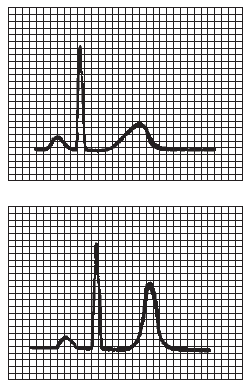 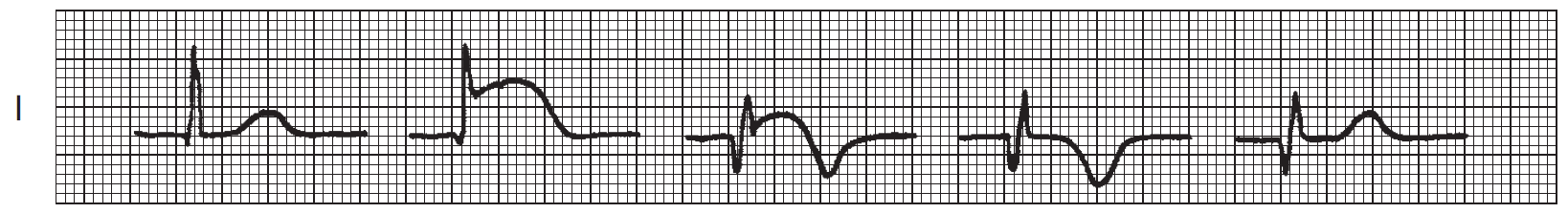 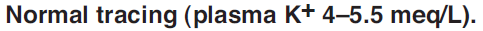 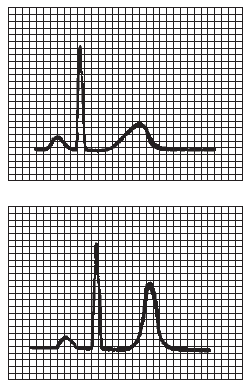 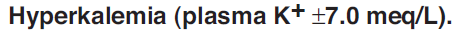 Diagnostické využití EKG
24-hodinové monitorování EKG (Holter)
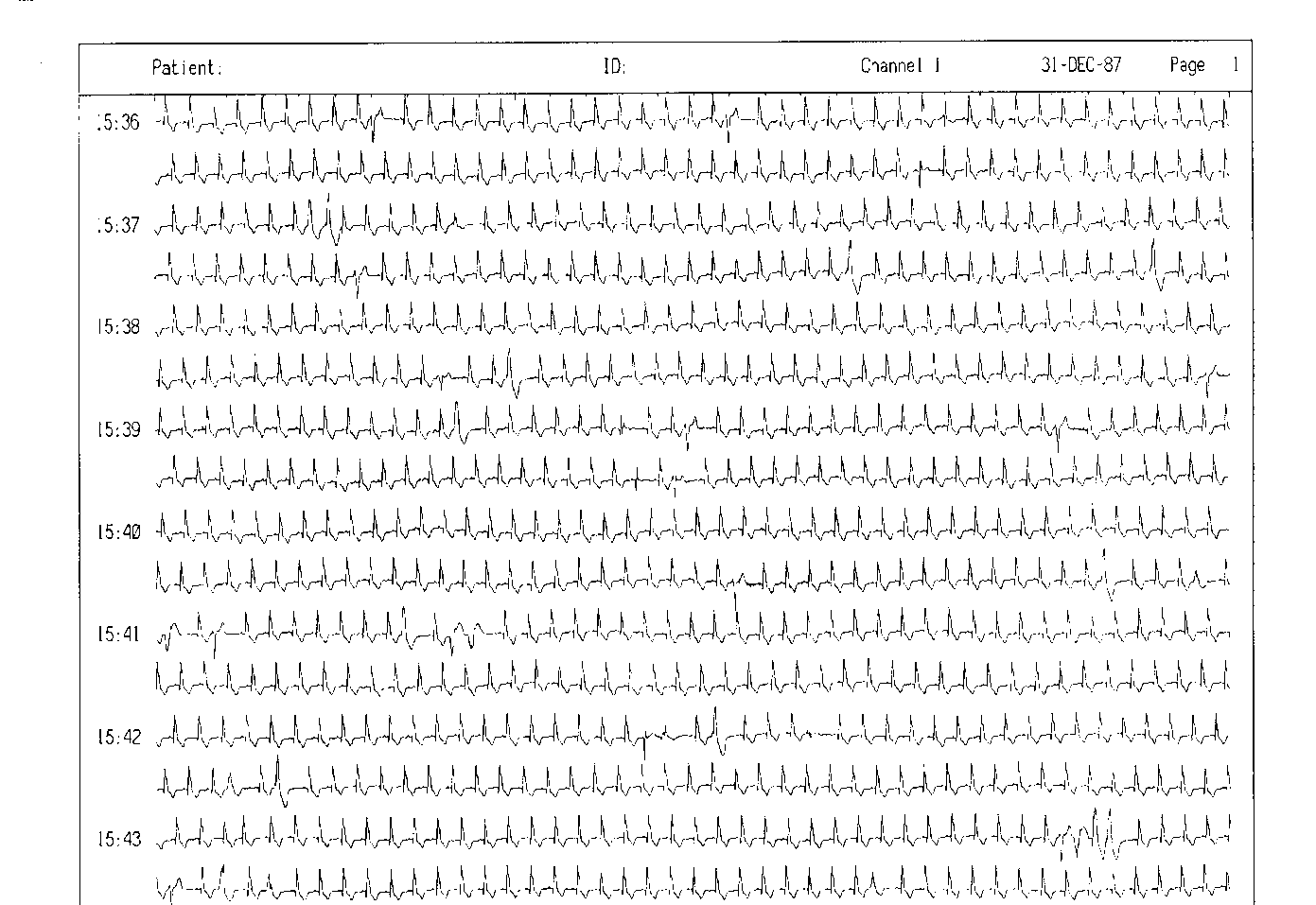 Pro klinický popis EKG křivky – nutno znát definice; záznam - výchylka menší jak 4 mm - malým písmenem (p), větší jak 4 mm - velkým písmenem (P)